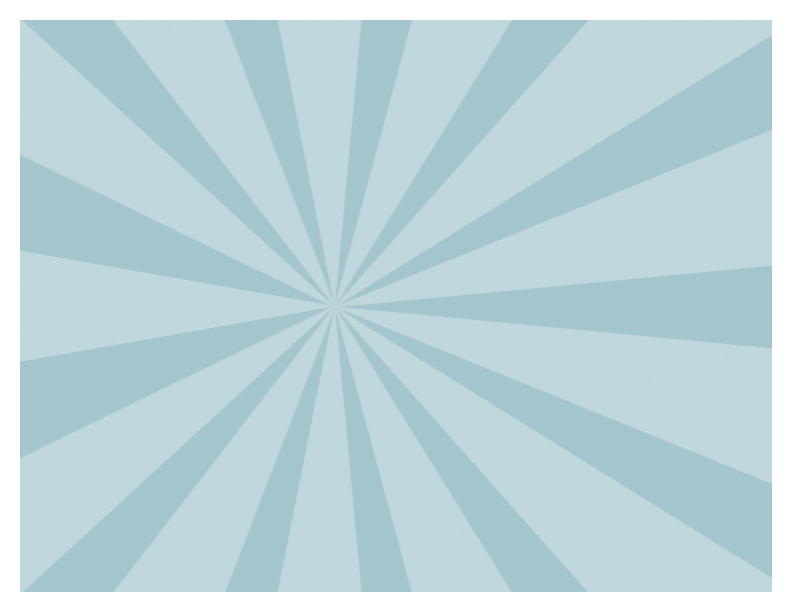 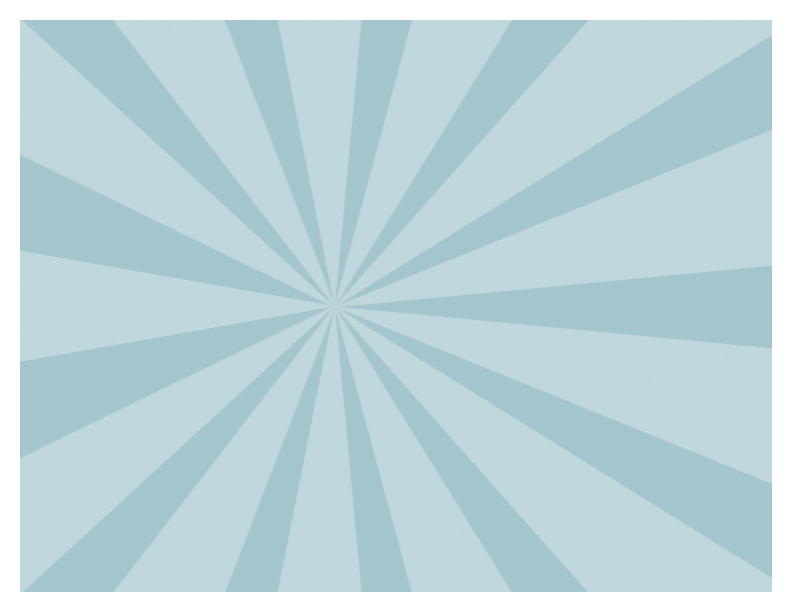 IN HONOR OF
TEACHER NAME
IN APPRECIATION FOR
DISTINCTION HERE
Made in Office 2007 for office2007.com